Prosesskartlegging
Samling hos NTNU 22.-23. januar 2014
Naturhistorie
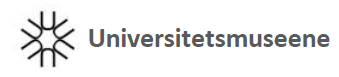 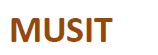 Deltakere
Hans Arne Nakrem, UiO
Torkild Bakken, NTNU
Astri Botnen, UiB
Eirik Rindal, UiO
Geir Mathiassen, UiT
Karstein Hårsaker, NTNU
Steivor Bjarghov, NTNU
Hva skal vi levere på denne samlingen?
Komplettere beskrivelse av arbeidsprosesser
Interessentanalyse
Gevinster for ulike interessenter
Beskrive dataflyt
Påvise utfordringer, «sløseri» og flaskehalser i arbeids- og dataflyt
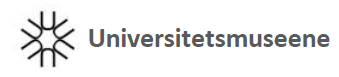 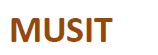 Styrings- og ledelsesprosesser
Museumsvirksomhet
Kunnskap 
og 
dokumentasjon
Forskning
Samlingsforvaltning
Formidling
Utdanning
Eiendom
Økonomi
HR
HMS
IKT
adm
Omverden - Rammebetingelser
Samlingsforvaltning- overordnet prosess -
Innsamling
Gjøre objekt og objektinformasjon tilgjengelig
Etablere objekt og –informasjon i samlingen
Løpende bruk og bevaring av objekter
Innsamling
Behov for nytt materiale
Felt-konservering
Fysisk samling av objekter
Planlegge feltarbeid
Registrere funndata
Etablere objekt og informasjon om objekt i samlingen
Innhente opplysninger 
om objekt
Sikre og bevare
av objekt
Ta imot objekt (registrere i mottaks-protokoll)
Identifisere objekt med 
navn.
Nytt objekt skal inn i samlingen
Registrere opp-lysninger om objekt i database.
Registrere krav 
til vedlikehold.
Kvalitetssikre registrering (sidemanns-kontroll)
Lage etikett og feste til objekt
Beskytte 
objekt mot skade.
Fysisk plassering (innordning) 
av objekt.
Nytt objekt er registrert og plassert
Gjøre objekt og informasjon om objekt tilgjengelig for omverden
Merke data for gradert tilgjengelighet
Godkjente data gjøres tilgjengelig for publisering på web.
Godkjenne at (data om) objekt kan publiseres.
Ta imot evt tilbakemeldinger fra omverden.
Løpende bruk og bevaring av objekter
Utstilling
Bruk i utstilling
Finn frem objekt, evt låne objekt fra andre.
Finn ut hvor objektet er lagret.
Bruk i forskning
Utfør analyse.
Registrer analyse-resultat.
Innordning 
av objekt i samling
Gjennomføre vedlikeholds-tiltak
Vurdere vedlikeholds-behov
Registrere tiltak og tilstand.
Bevaringstiltak
Utlån
Låntaker
Samlings-ansvarlig
Teknisk ansatt
Hente ut objekt
Godkjenne utlån
2
1
Forespørsel om utlån av objekt
Registrere utlån og sende objekt til låner
Kvittere for mottatt lån.
3
4
Evt be om forlenget lån.
Evt purre på – eller fornye – utlån
6
5
Returnere lån.
Registrere returnert lån.
Ta imot objekt
8
7
Interessenter
Teknisk samlingsansvarlige ved museene har ansvar for vedlikehold av de naturhistoriske samlingene, og trenger å vite hva som er gjort og hva som bør gjøres for å bevare samlingsobjektene i en god konserveringstilstand. 
Teknisk ansatte ved museene jobber blant annet med vedlikehold av de naturhistoriske samlingene, og trenger informasjon om rutiner for registrering, tilstandskontroll og konservering. 
Faglig samlingsansvarlige ved museene har faglig ansvar for en konkret samling, og utvikle denne slik at den øker sin vitenskapelige og samfunnsmessige verdi. 
Forskere ønsker å finne ut hva som finnes i våre samlinger, med tanke på egen forskning, og et eventuelt samarbeid med fagfeller på dette området. Det er i deres interesse at objektene er godt kuratert, og at det er enkelt å finne informasjon om innsamlede objekter. De bidrar også med objekter til samlingene.
MUSIT v/ Drift og utviklingsgruppen (DUG) vil få ansvar for å etablere og drifte nasjonale IT-løsninger, og må ha kompetanse og kapasitet til å utvikle – og deretter drifte disse.
Samarbeidsprosjektet MUSIT vil få ansvar for forvaltning av løsningen, og må sørge for ressurser til etablering, drift, brukerstøtte, vedlikehold og evt. løpende tilpasning/videreutvikling av funksjonalitet. Ønsker en mer effektiv forvaltning av IT-løsningene.
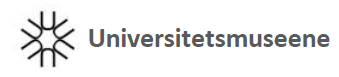 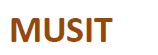 Interessenter
Ledere ved universitetsmuseene har overordnet ansvar for samlingenes vitenskapelige og samfunnsmessige verdi. Overordnet ansvar for å rapportere til myndigheter og andre. Ønsker å møte kravet om økt endringsevne, økt effektivitet og mer tverrfaglig samarbeid.
Samfunnet ønsker å få mest mulig igjen for bevilgninger til museumssamlinger i Norge, og har derfor interesse av at samlingene sikres og bevares i en god tilstand og at objekter er tilgjengelige for forskning, offentlig forvaltning og formidling.
Private forsknings og forvaltningsinstitusjoner er interessert i opplysninger om objekter i samlingene.
Kommersielle aktører / næringsliv er interessert i opplysninger om objekter og funn som er av kommersiell interesse eller kan ha betydning for deres virksomhet.
Allmennheten: Tilgang til informasjon om forekomster i et gitt geografisk område eller et gitt museum. 
Amatører og foreninger: Delta i kartlegging og innsamling av data/ objekter.
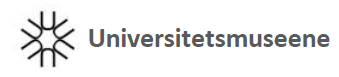 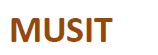 Interessenter
Kommunale og fylkeskommunale forvaltere vil ønske ett sted å hente informasjon om sitt geografiske område.
Statlige myndigheter vil få en dokumentasjon av kildemateriale knyttet til natur- og kulturminnevern. 
Skoleverket vil ønske et sted å hente relevant og oppdatert informasjon om samlinger og funn.
Studenter og stipendiater vil ønske et sted å hente informasjon som er relevant i forbindelse med egne studier.
Forskningsrådet, Artsdatabanken og andre finansieringskilder: Ønsker å se resultat av prosjekter de har gitt bevilgning til, og hva som allerede er samlet og dokumentert.
Presse og media ønsker faktainformasjon og bilder.
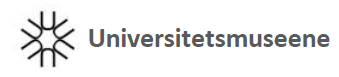 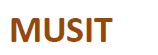 [Speaker Notes: Med utgangspunkt i ny mer fullstendig (og kanskje mer generell) prosess:

Ser vi andre interessenter?

Hvis vi ser på de ulike trinnene – hvilke behov har de ulike rollene?]
Feil
Unødvendige
prosesser
Informasjons-
søk
Ansvarsskift
Over-
servicering
Avbrytelser
Ventetid
Sløsing = ikke verdiskapende aktiviteter for kunde/ bruker
II tillegg: Feil bruk av kompetanse (for mye eller for lite k. for oppgaven)
Innsamling
Prosess
IT-systemer
Mangler og «sløseri»
Ulikheter
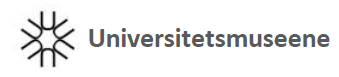 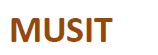 [Speaker Notes: Kan vi påvise mangler/ udekte behov, flaskehalser og sløseri i prosess knyttet til en slik figur?
Felles gjennomgang av prosessen for innsamling.]
User stories
Som <rolle/ roller> ønsker jeg <funksjon som må finnes> slik at <hva funksjonen skal brukes til for at behovet blir tilfredsstilt>. 
(“As a <type of user>, I want <some goal> so that <some reason>.” (Mike Cohn)) 

(Kilde: http://en.wikipedia.org/wiki/User_story )
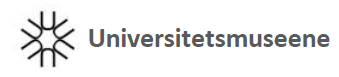 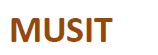 User story - eksempel
Som offentlig forvalter ønsker jeg å finne opplysninger om et gitt geografisk område slik at jeg kan ta en kvalifisert beslutning som tar hensyn til natur og kulturminner, og dokumentere dette.
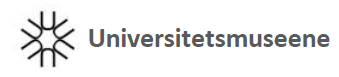 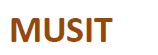